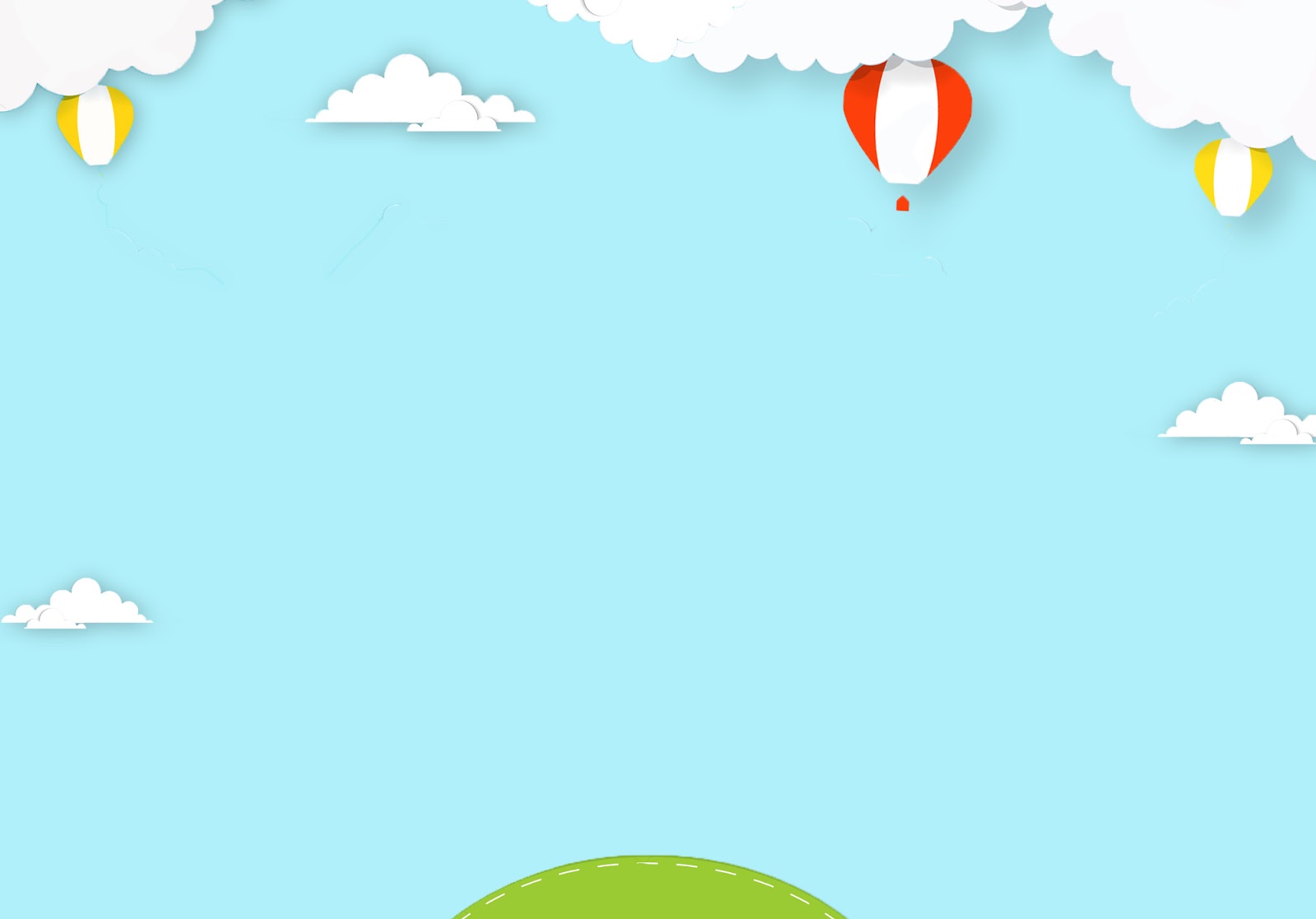 PHÒNG GD & ĐT QUẬN LONG BIÊN
TRƯỜNG MẦM NON HOA SỮA
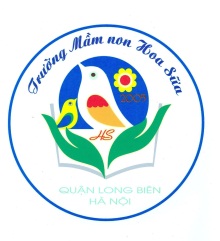 LĨNH VỰC PHÁT TRIỂN THẨM MỸ
HOẠT ĐỘNG TẠO HÌNH
Đề tài:  “Dán ngôi nhà của bé ”
Lứa tuổi: Nhà trẻ D1(24-36 tháng)
NĂM HỌC: 2021-2022
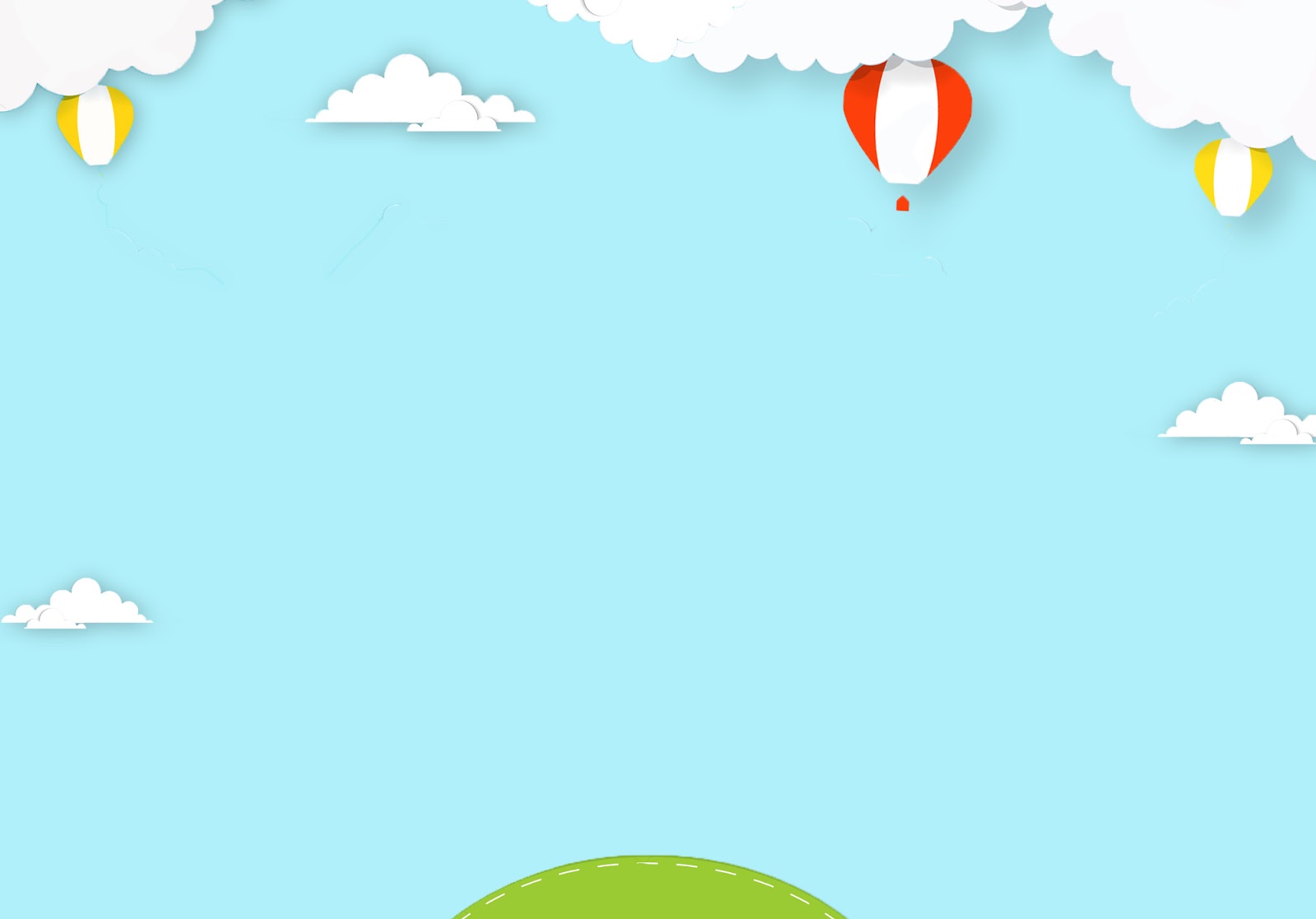 1.ỔN ĐỊNH TỔ CHỨC
Vận động theo bài hát: “Nhà của tôi”
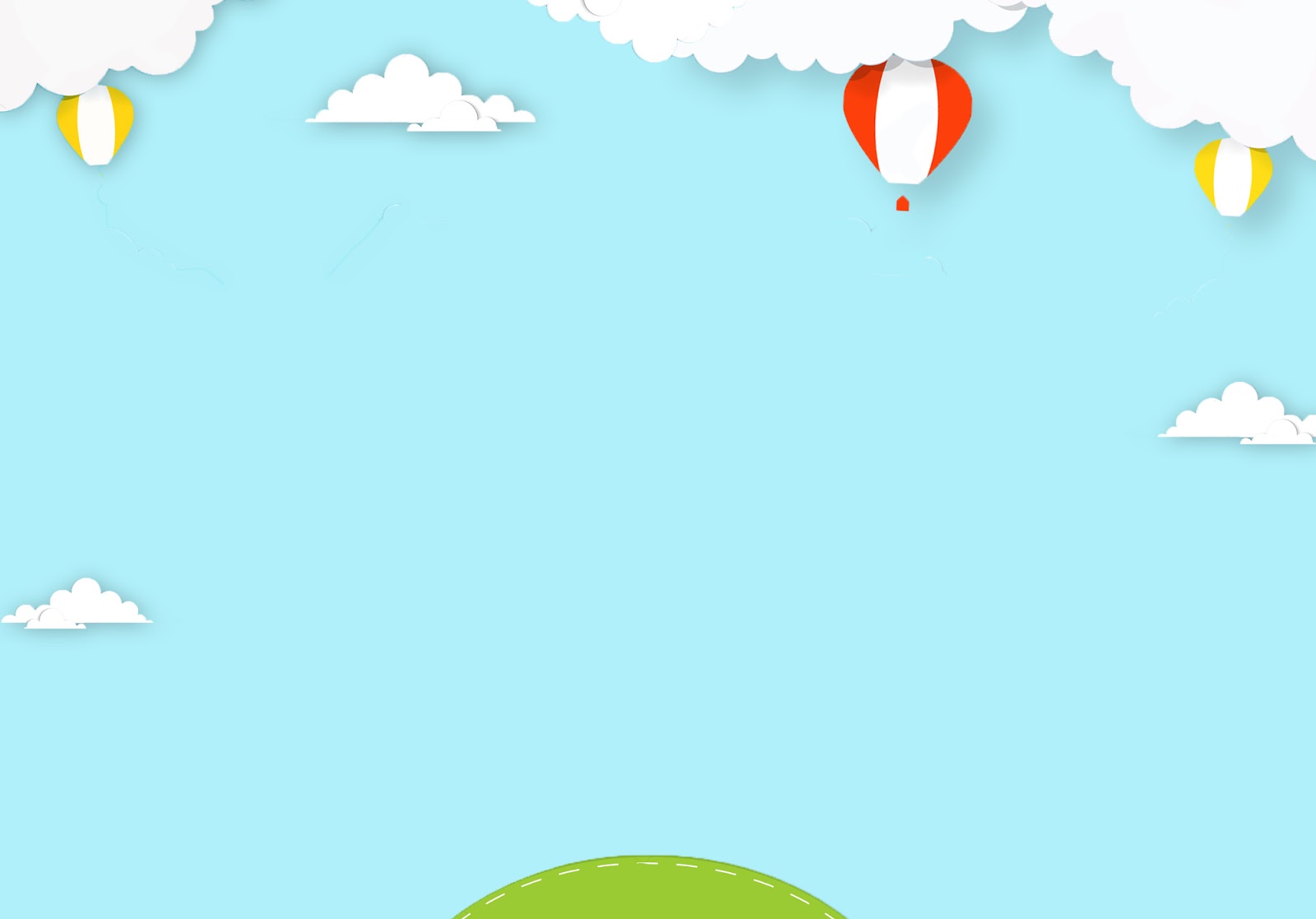 2.PHƯƠNG PHÁP 
 TRANG TRÍ CÁNH BƯỚM
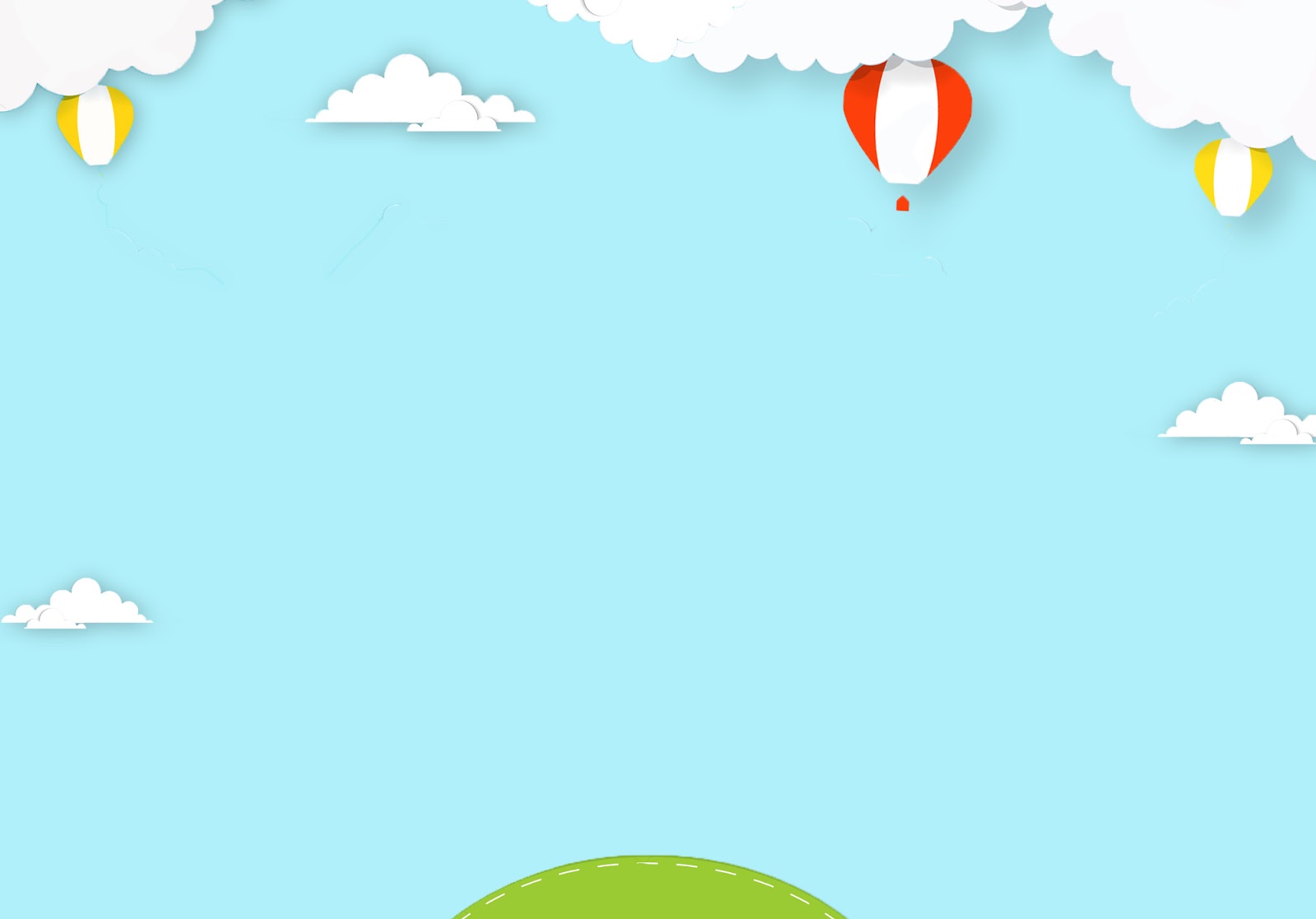 Giới thiệu bài học: Dán ngôi nhà của bé .
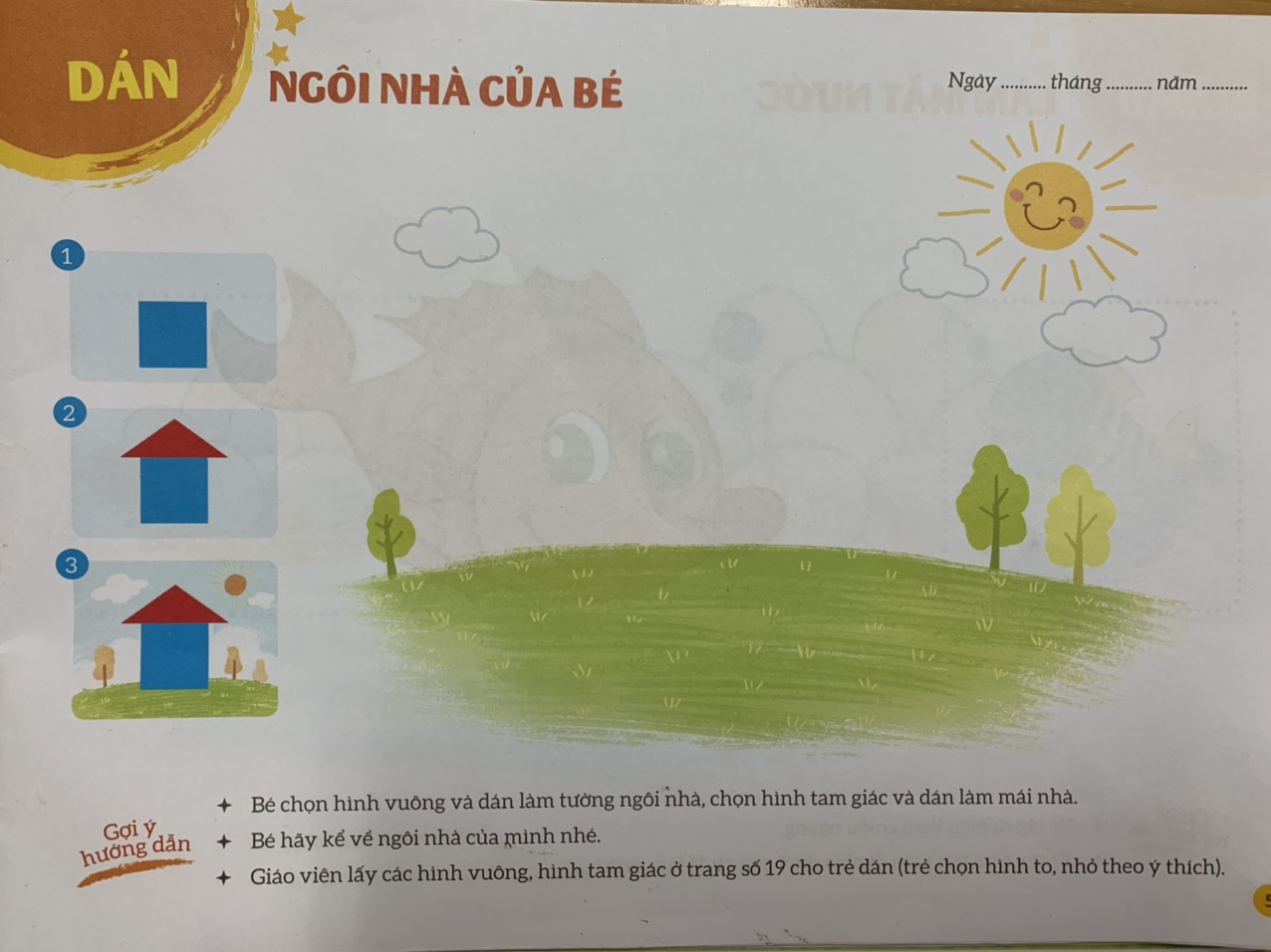 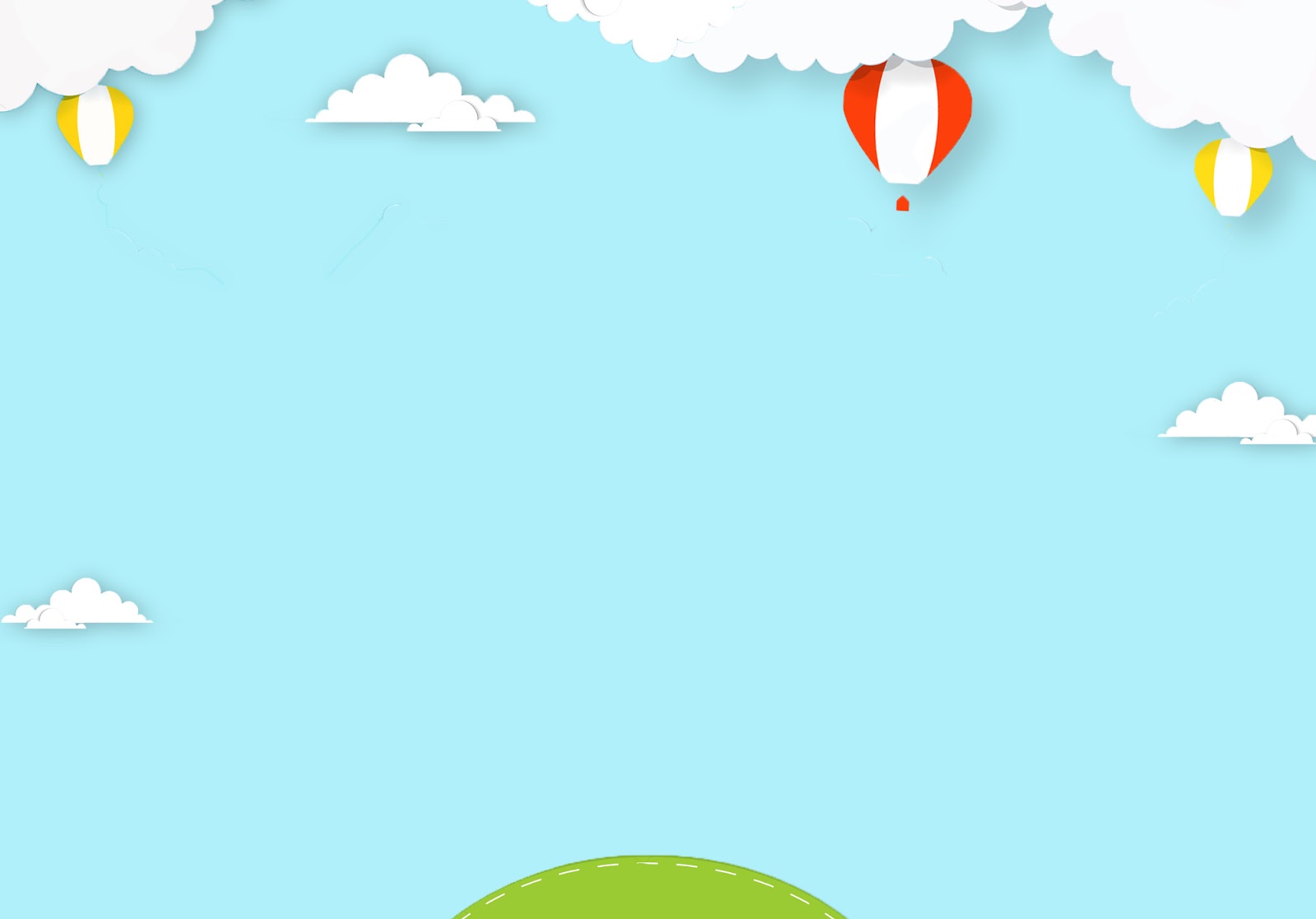 Đọc yêu cầu của bài học
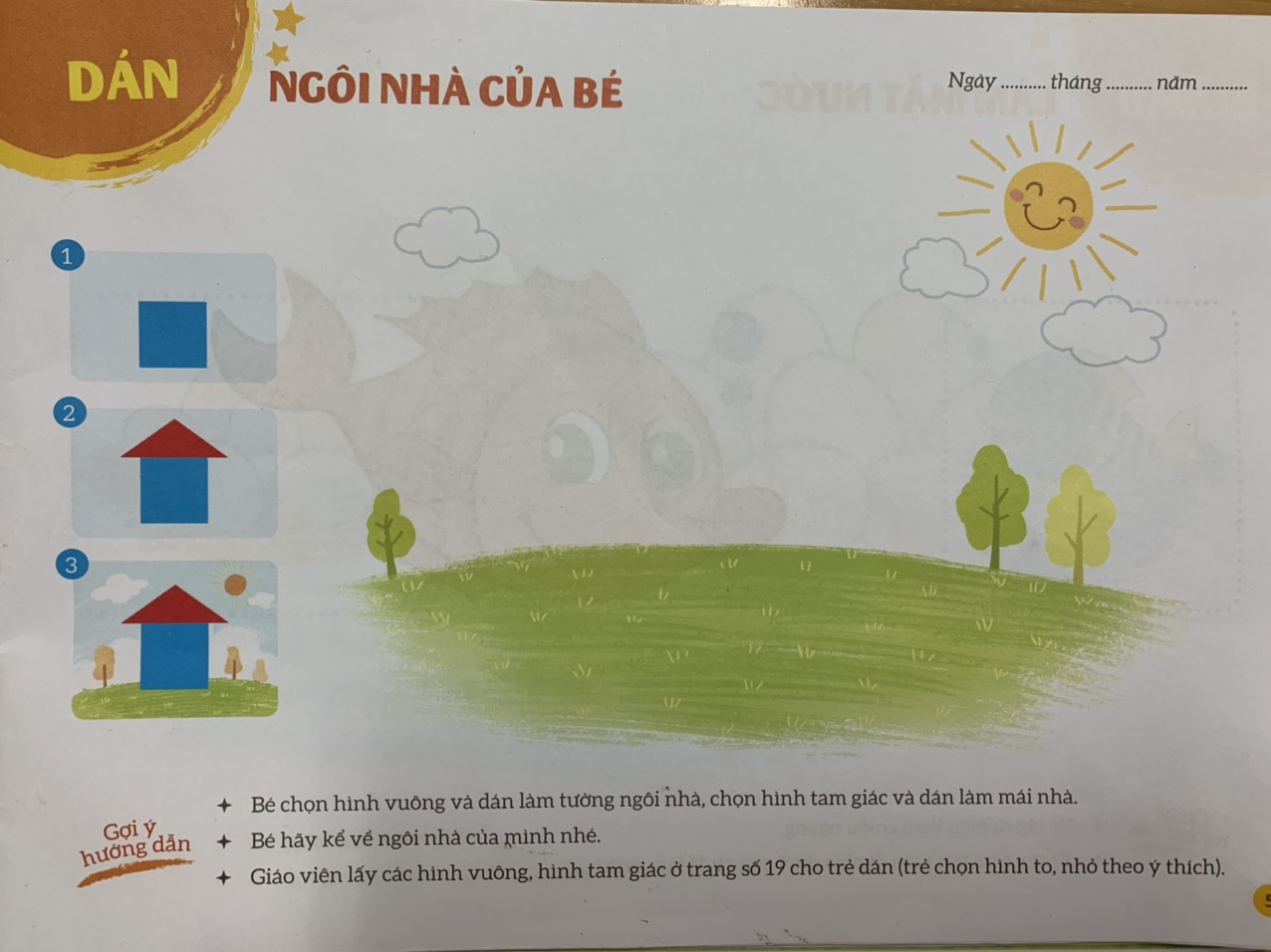 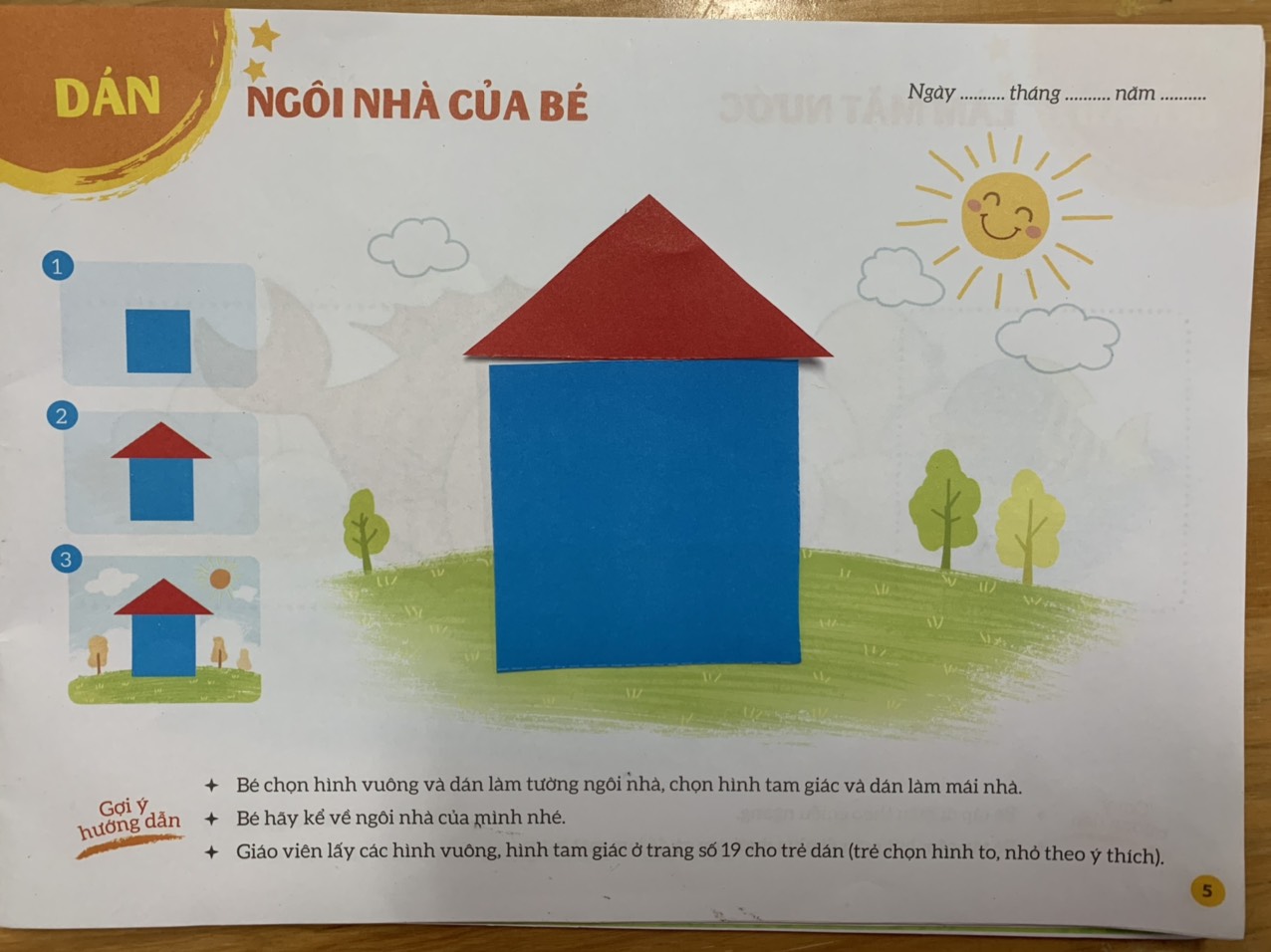 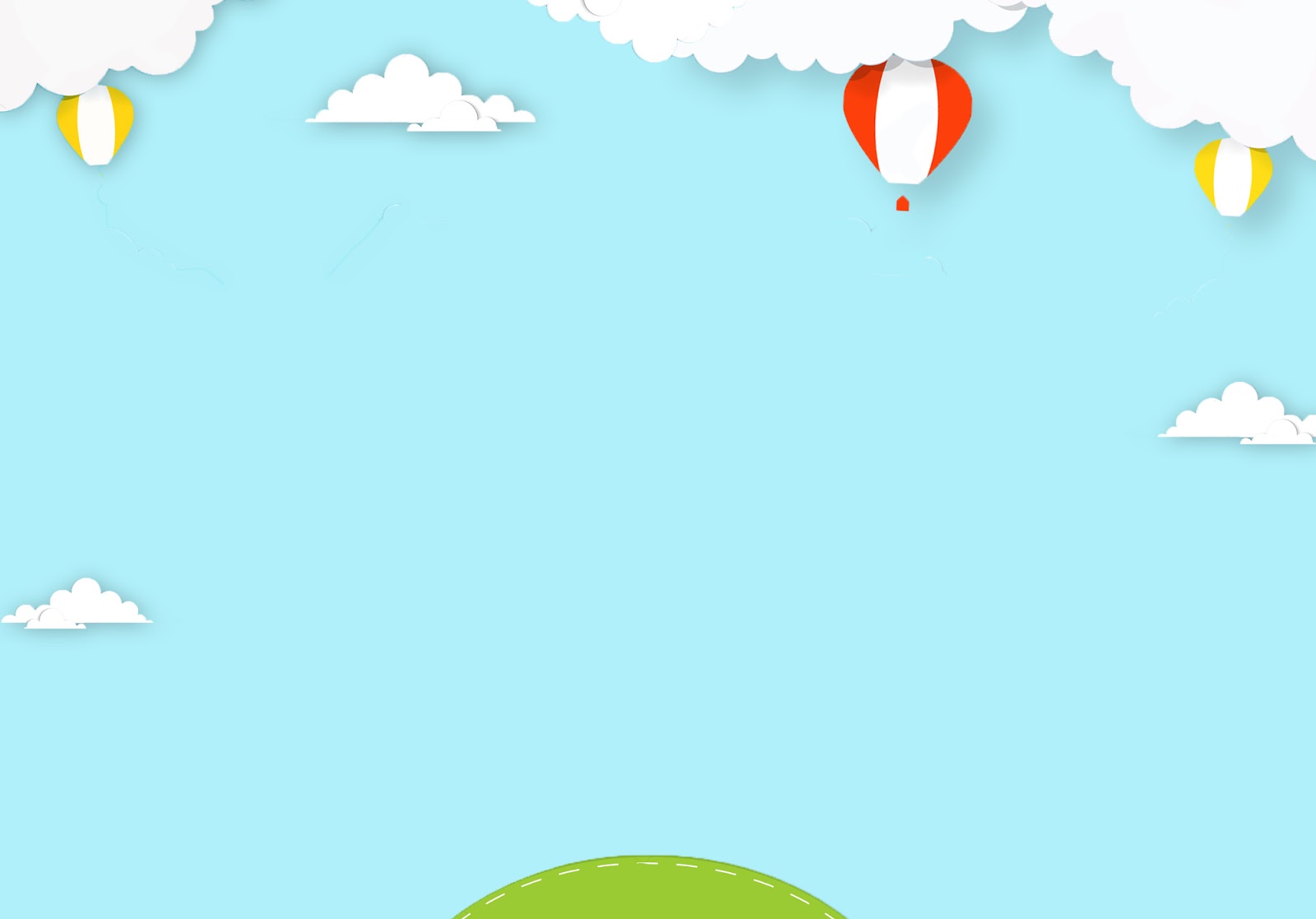 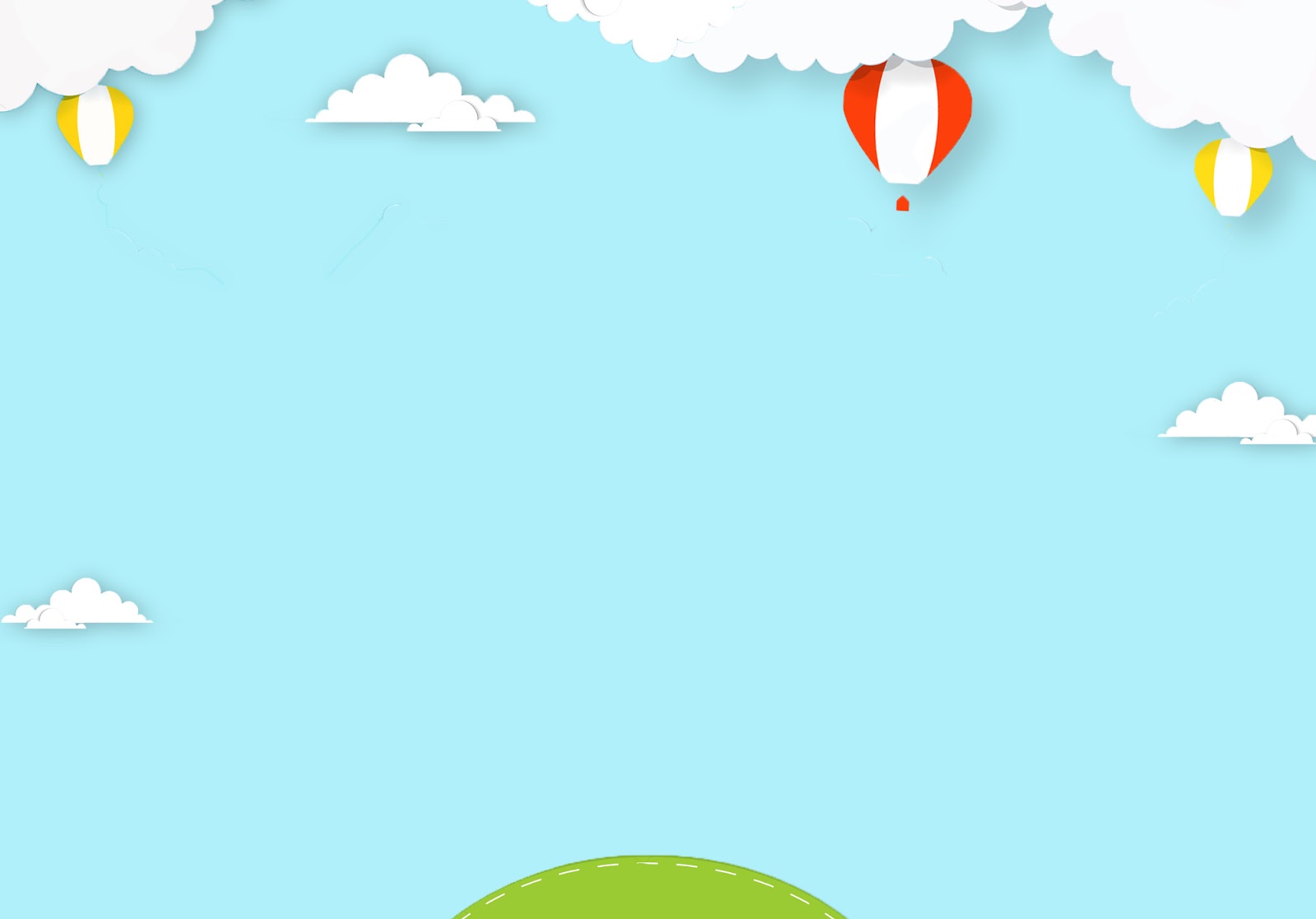 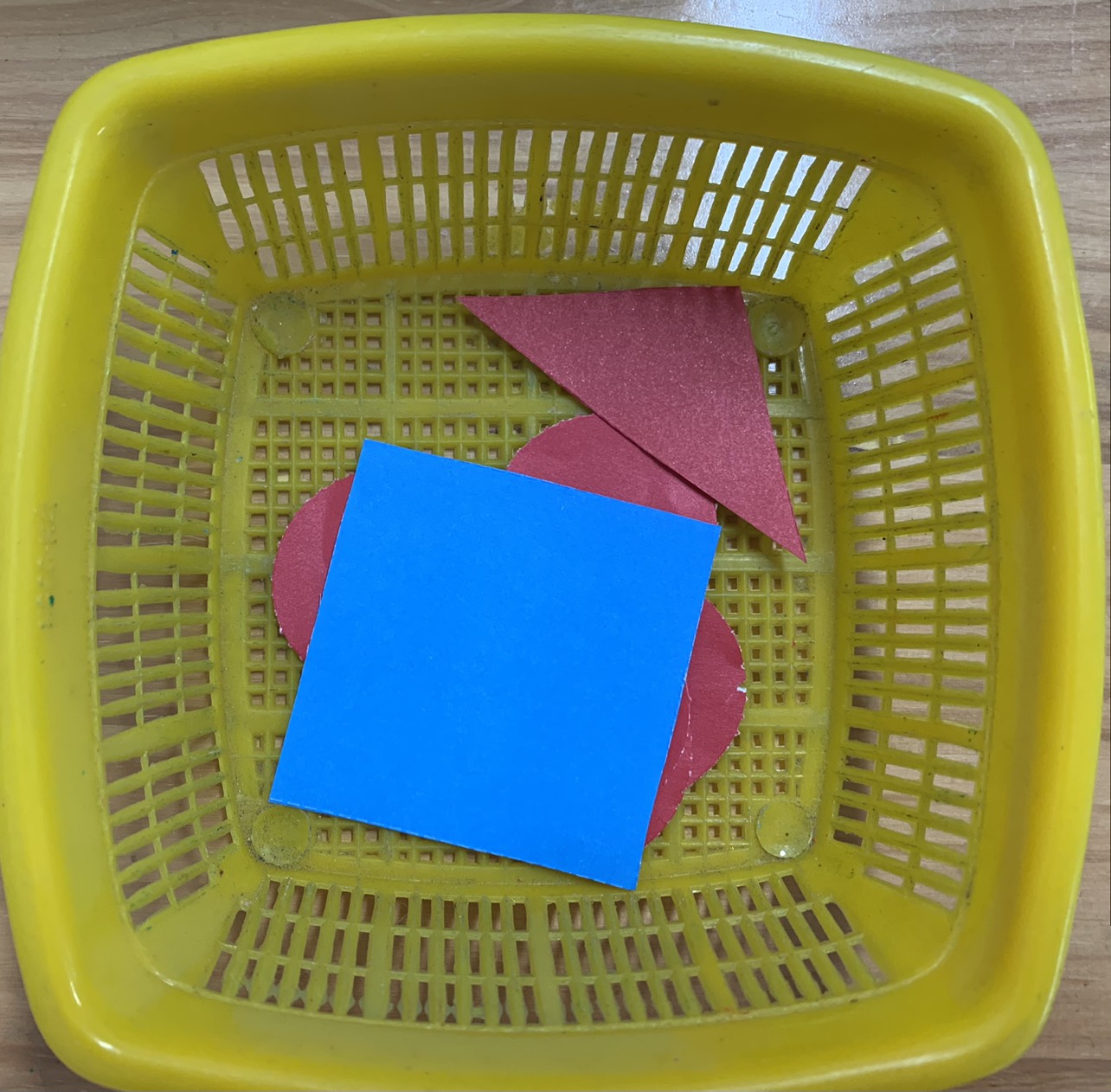 Đồ dùng  cần chuẩn bị
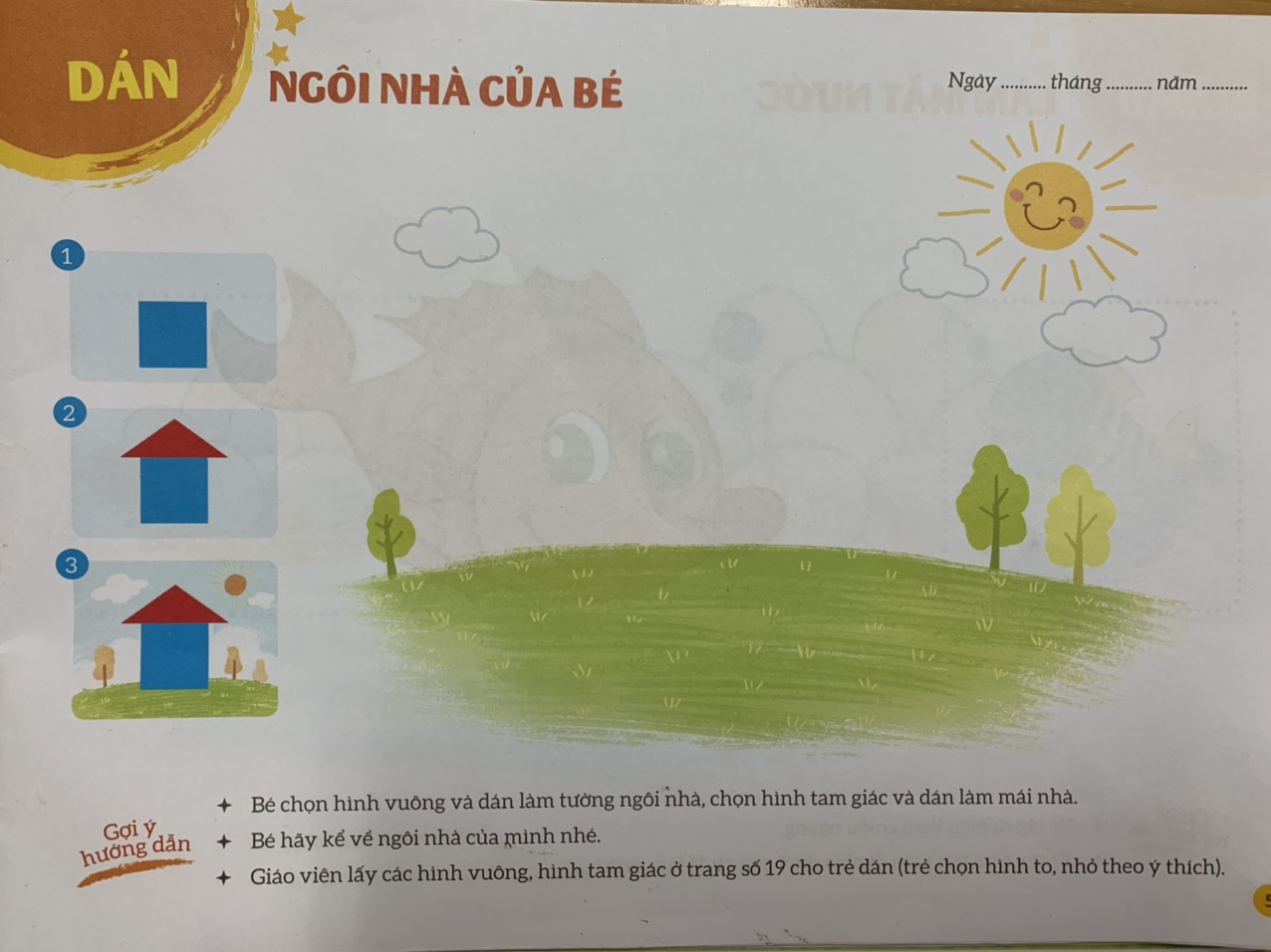 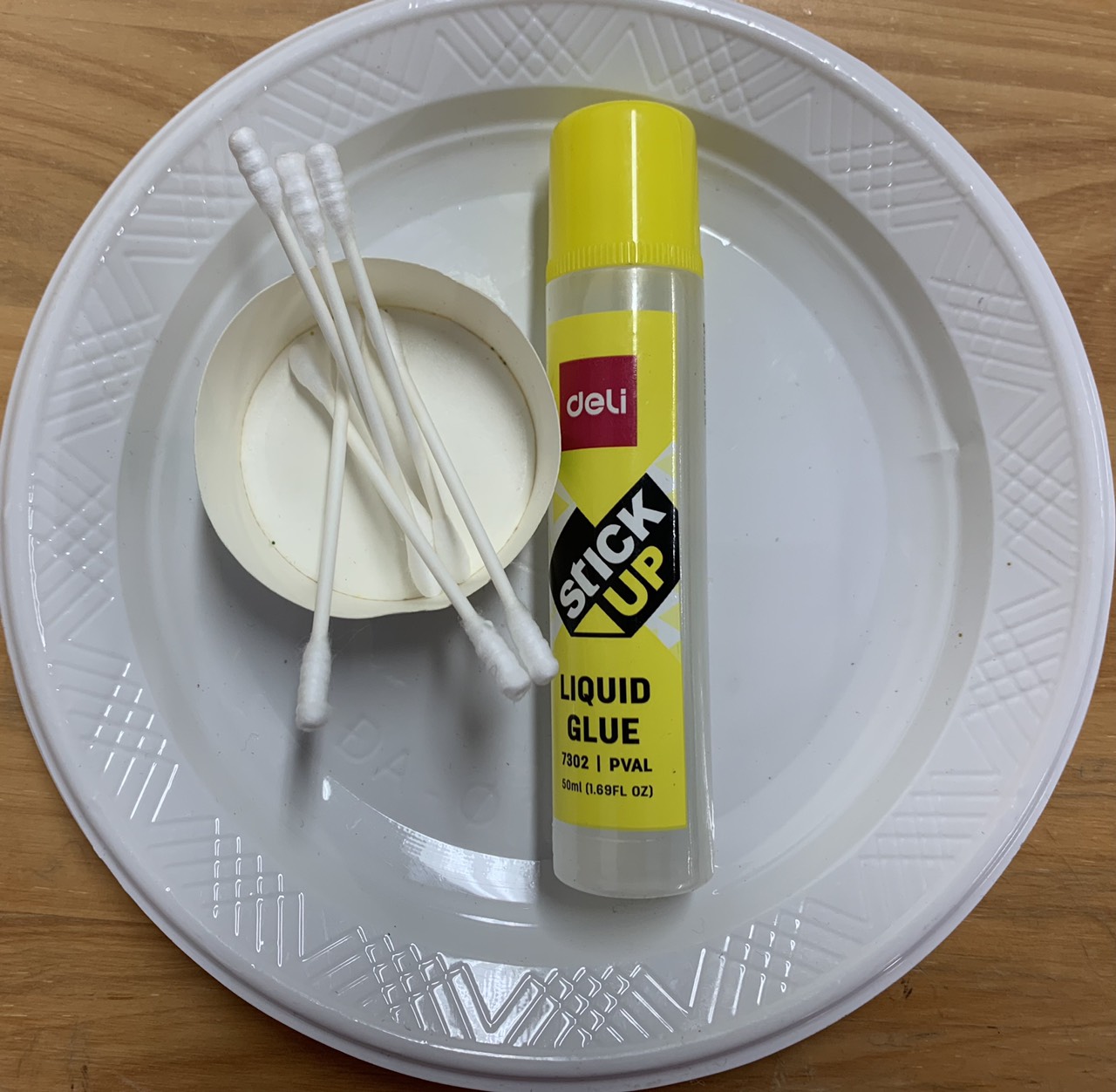 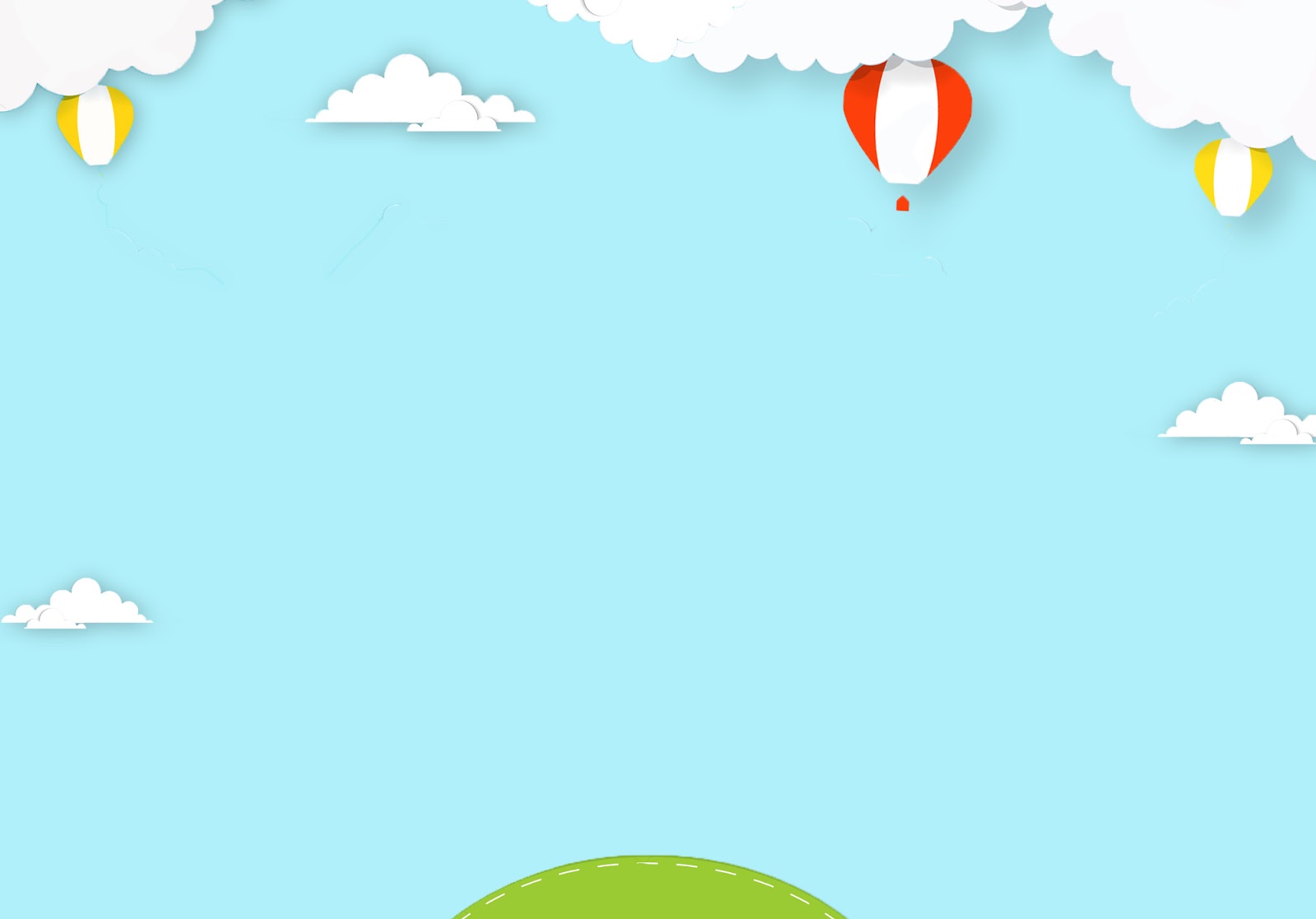 HOẠT ĐỘNG TRẺ
TRẺ THỰC HIỆN
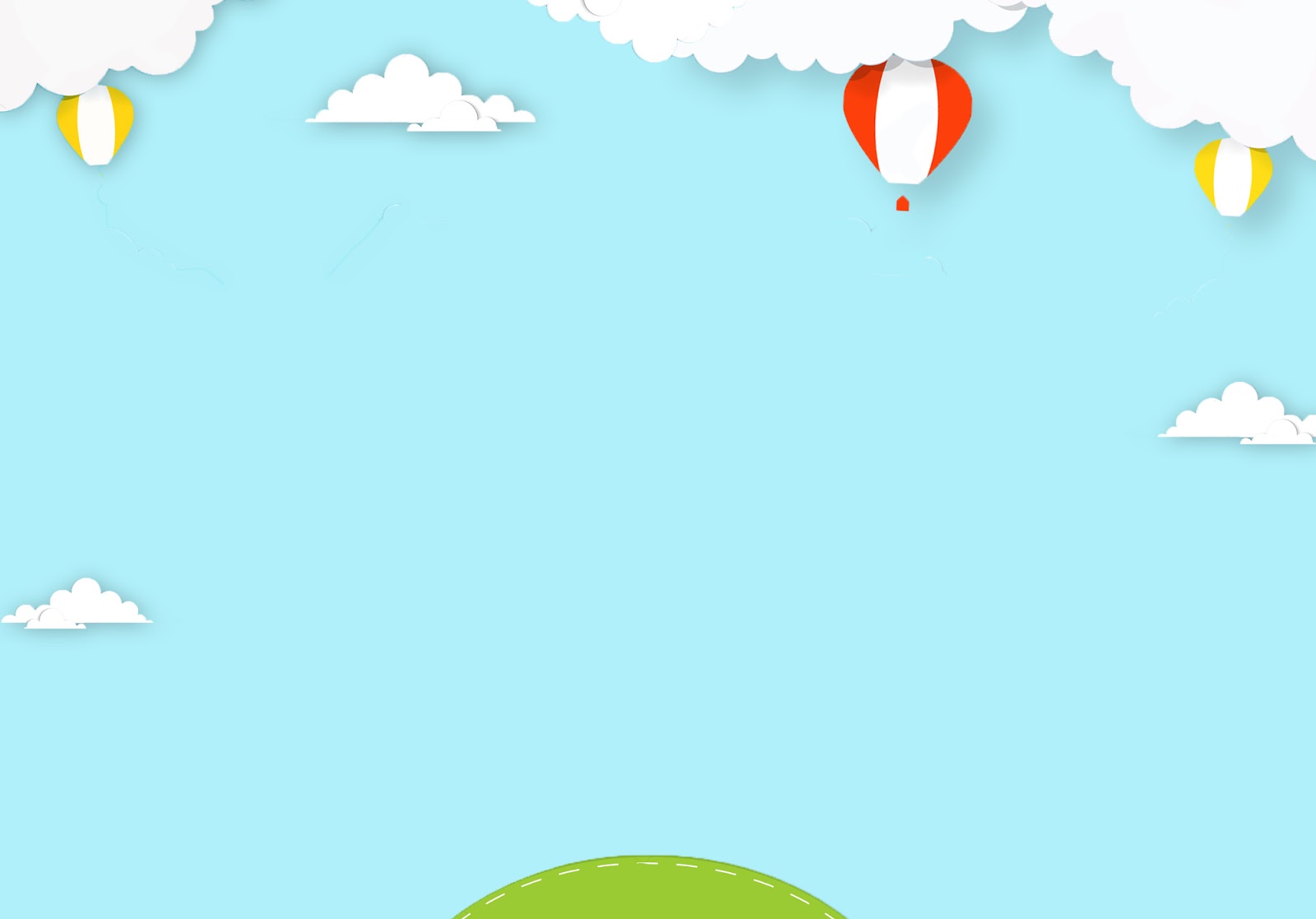 3.KẾT THÚC